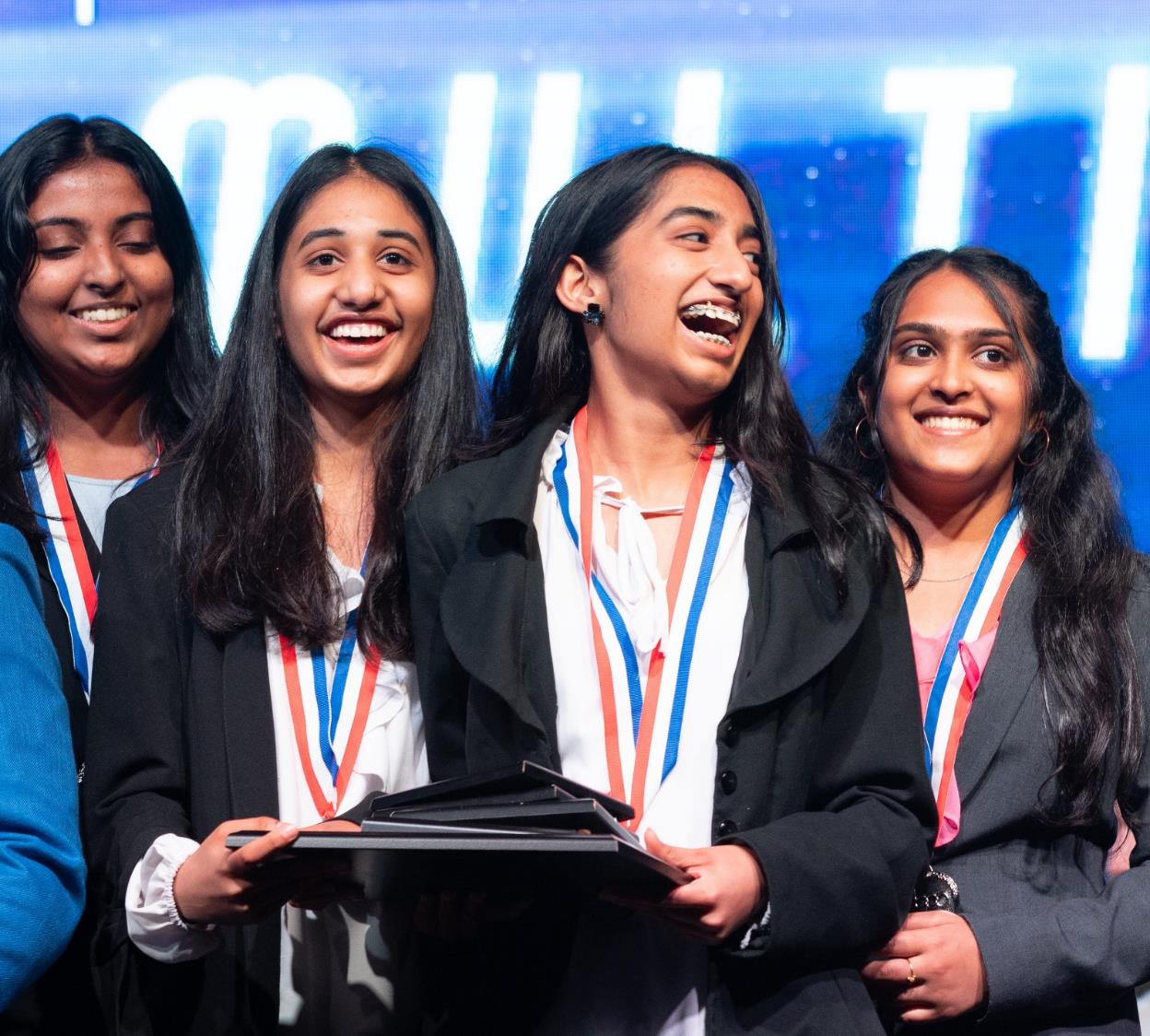 Making your students
CollegeandCareerReady
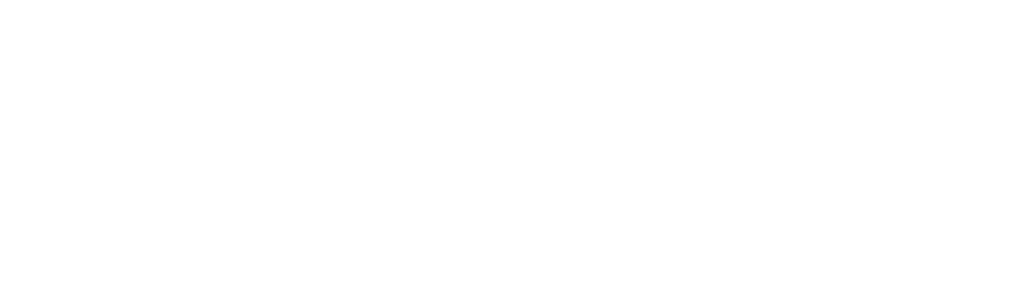 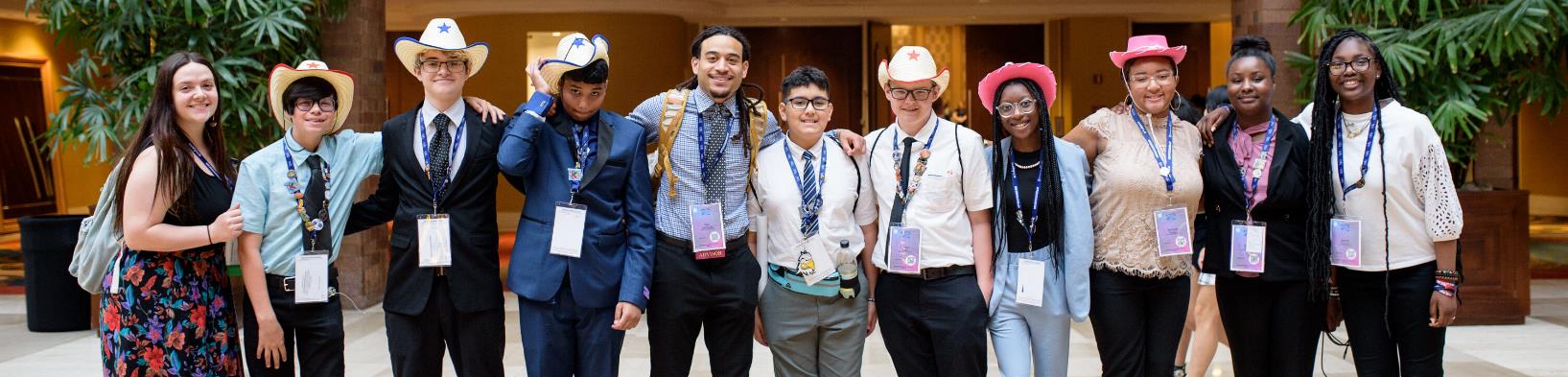 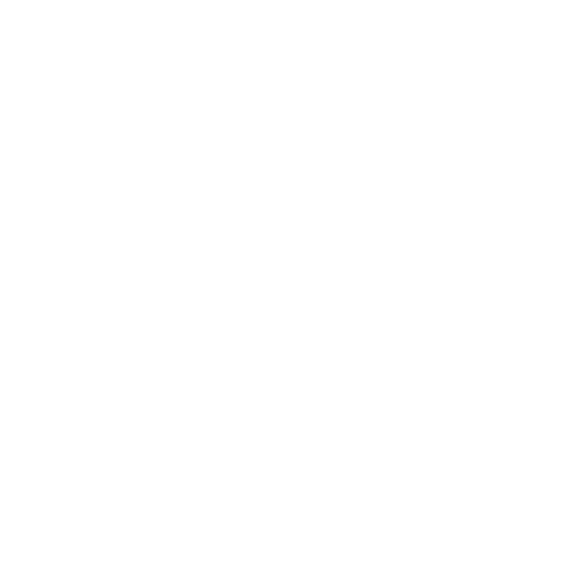 Basics
Career and Technical Student Organization (CTSO) for business and computer science fields
  
History
Founded in 1966 as the Office Education Association (OED); renamed Business Professionals of America (BPA) in 1988
  
Membership
Divisions for middle school, high school, and college/university students
  
Our Motto
Giving Purpose to Potential
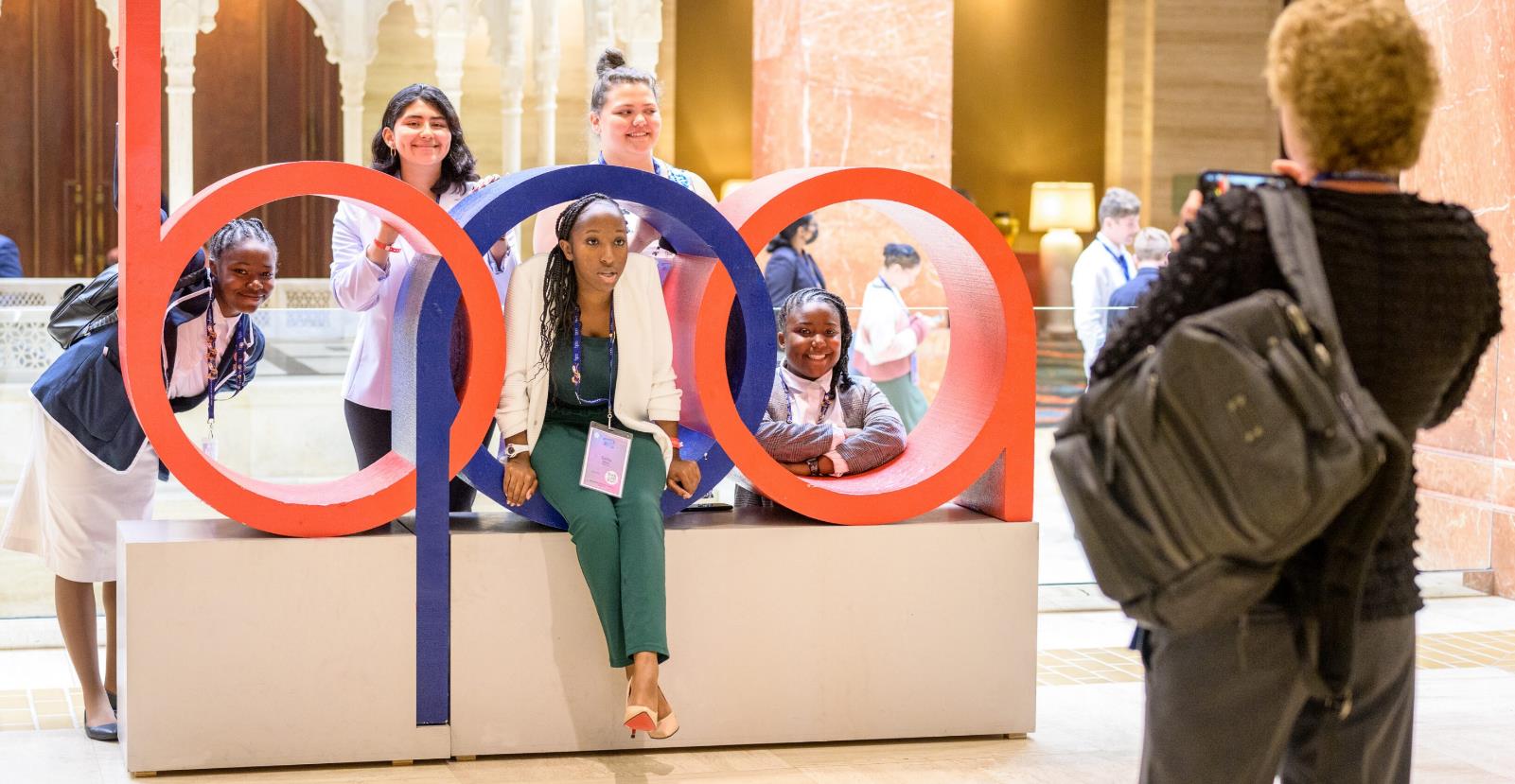 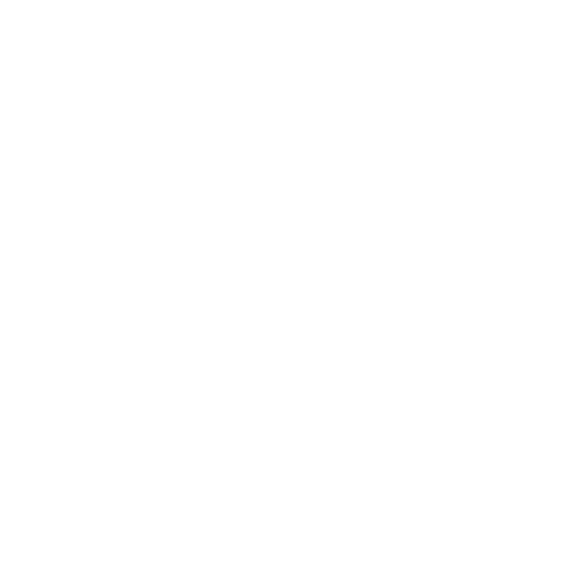 Top 5 Reasons to Affiliate with BPA
 
 Robust Competitions    Industry Certifications    Leadership & Service Programs  Dynamic National Conference    BPA Community
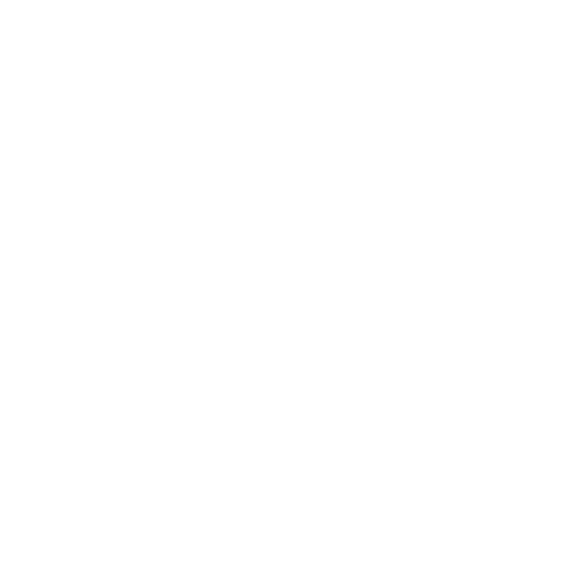 Workplace Skills Assessment Program
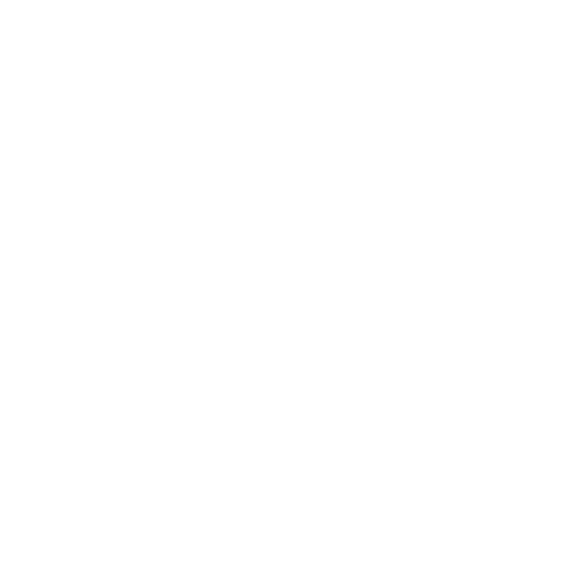 Competitions

Events organized into six content areas plus national virtual events
 
Competition formats are objective tests, projects, activities, and presentations
 
Detailed guidelines, competencies, and rubrics are provided
 
Some events (national level) include industry certification exams
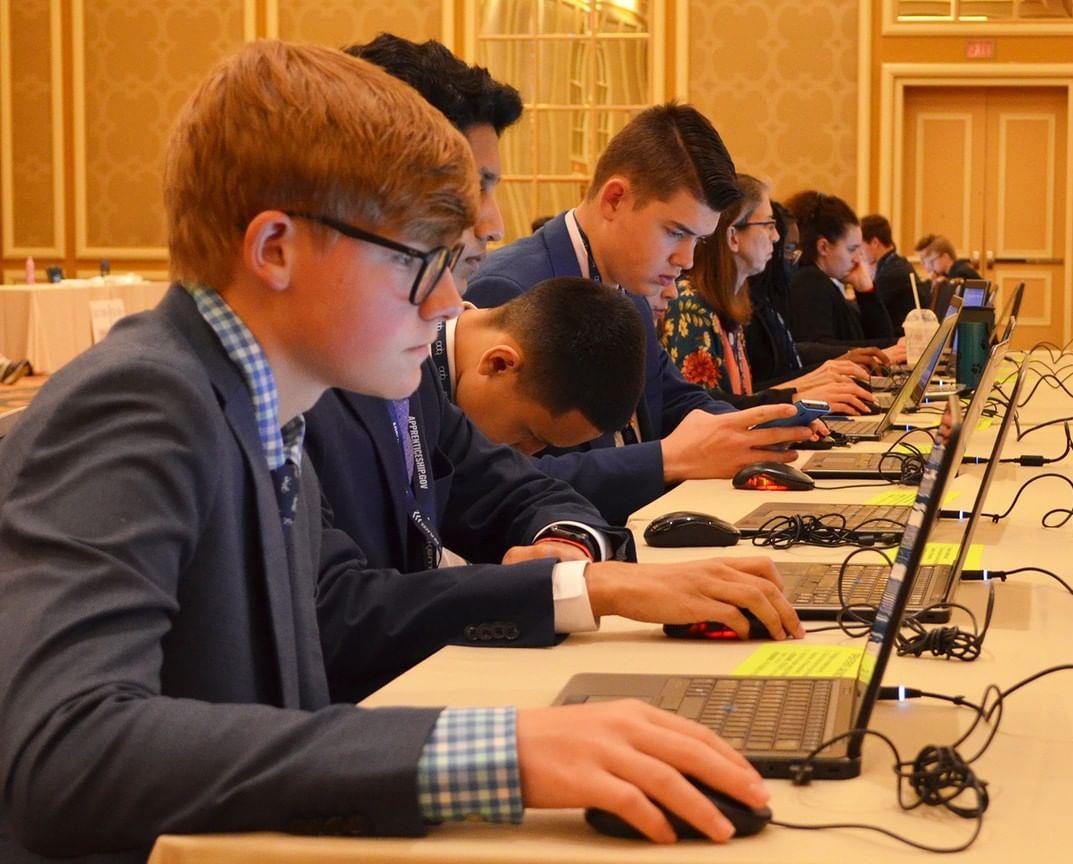 Workplace Skills Assessment Program
Competition Assessment Areas
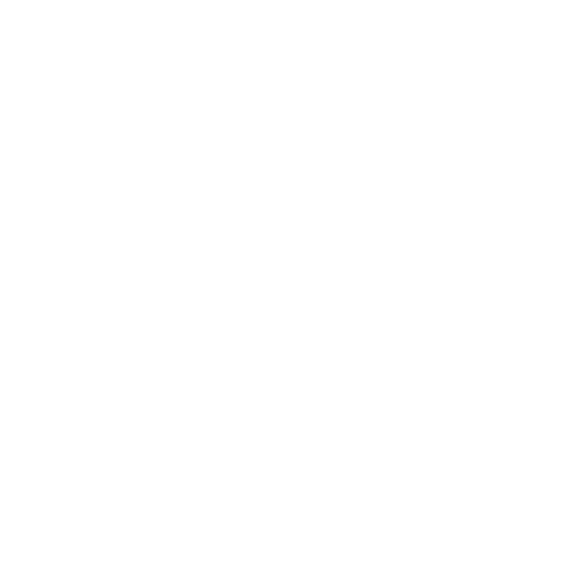 Business Administration
Digital Communications & Design
Finance
Health Administration
Management Information Systems
Management, Marketing & Communications
Virtual Competitions (National Level Only)
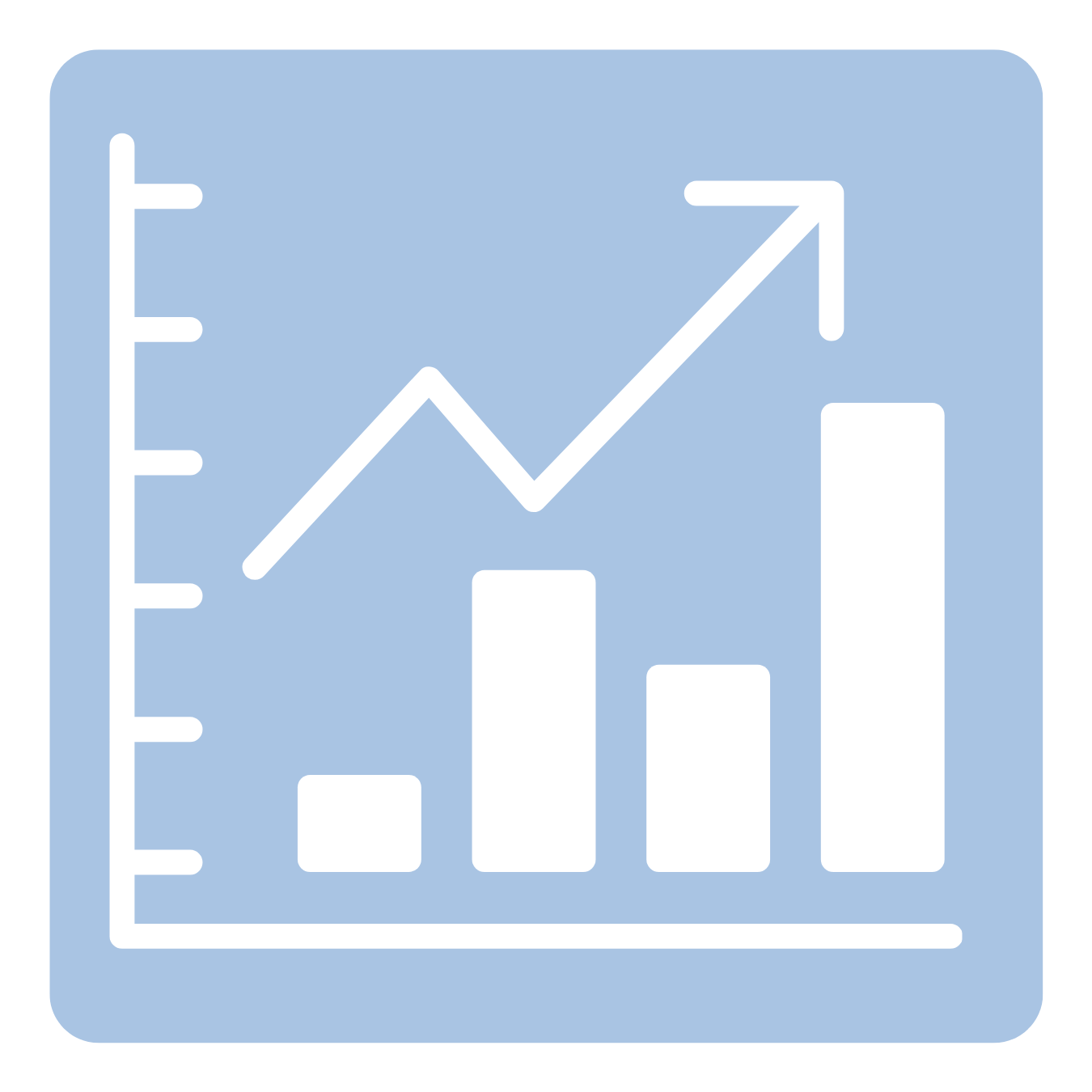 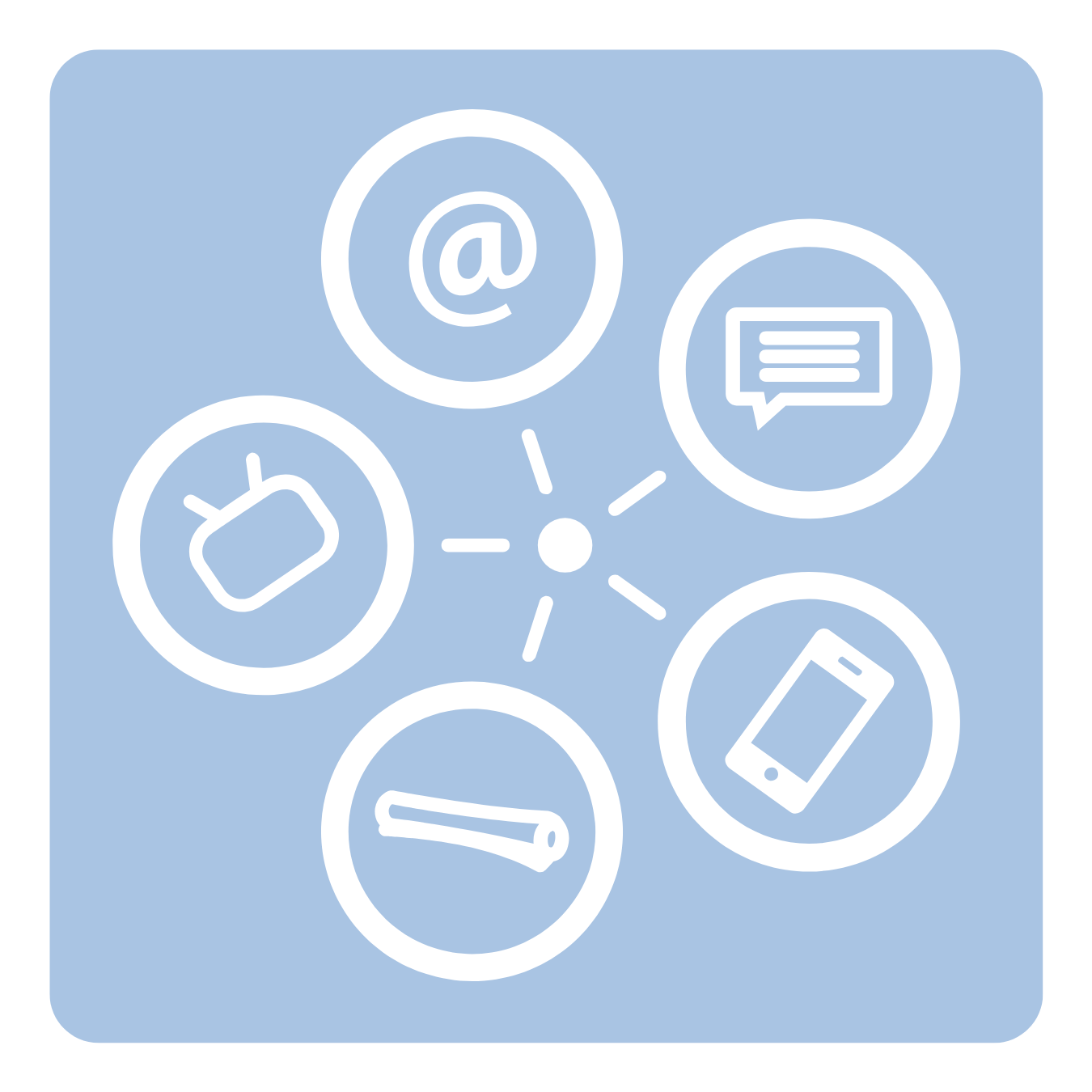 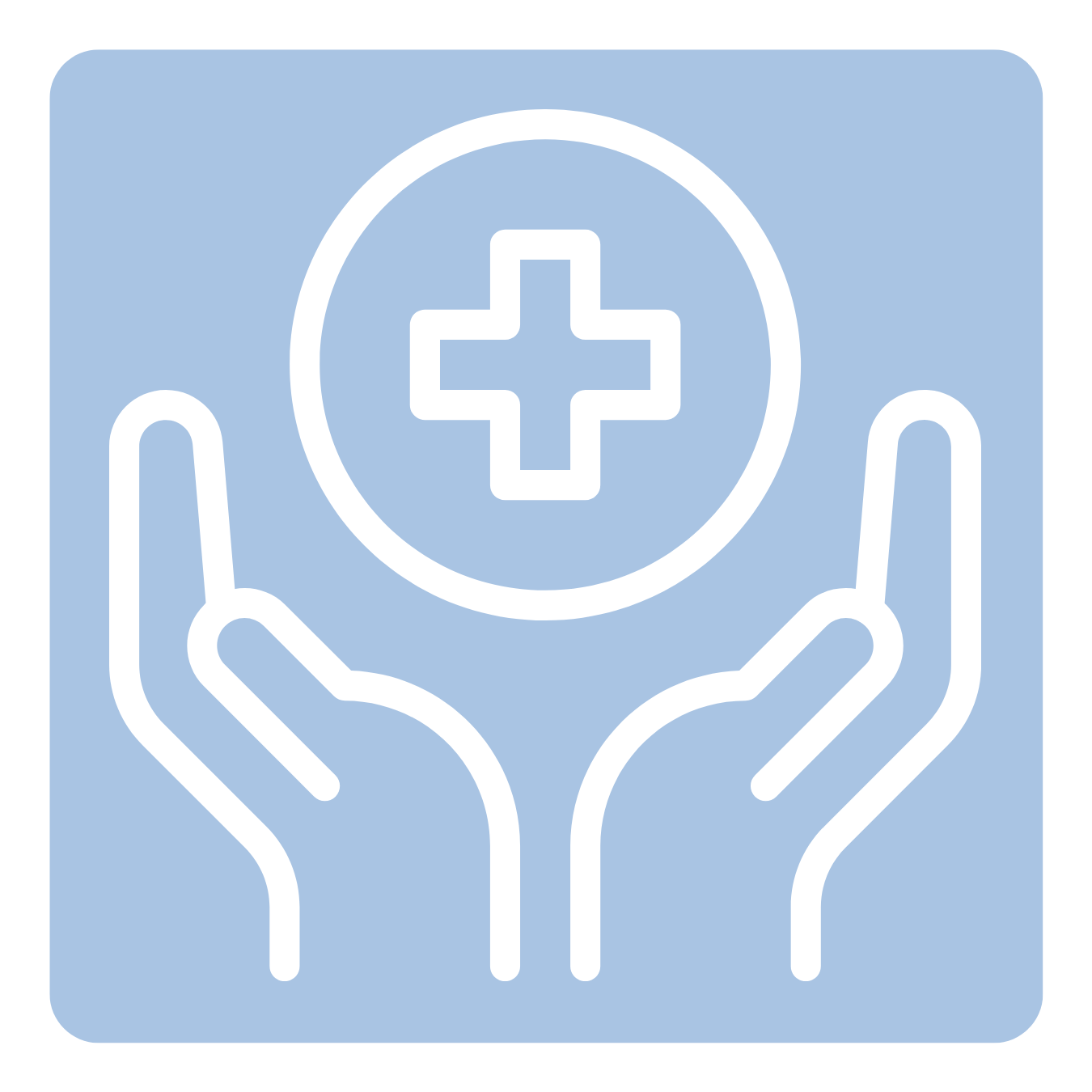 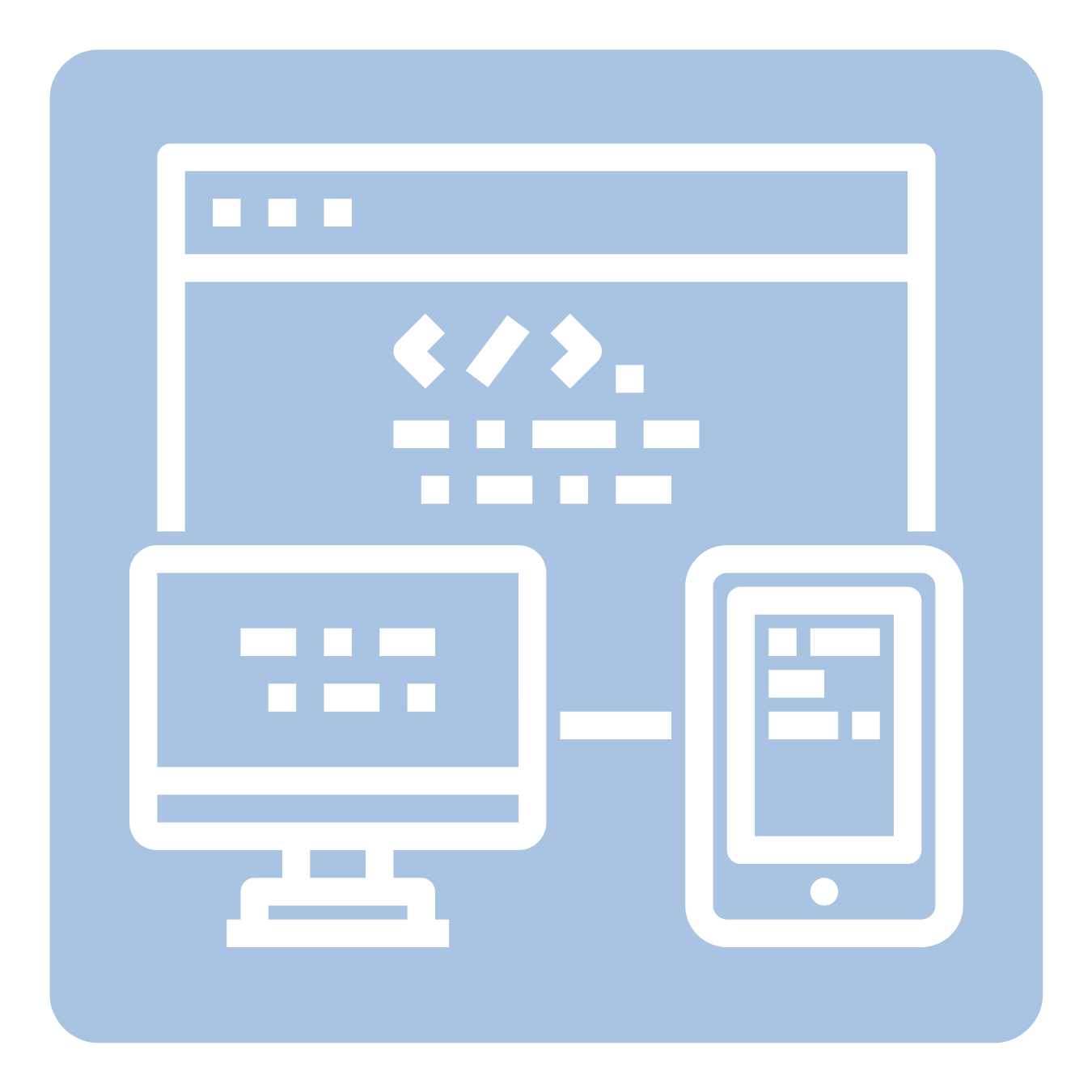 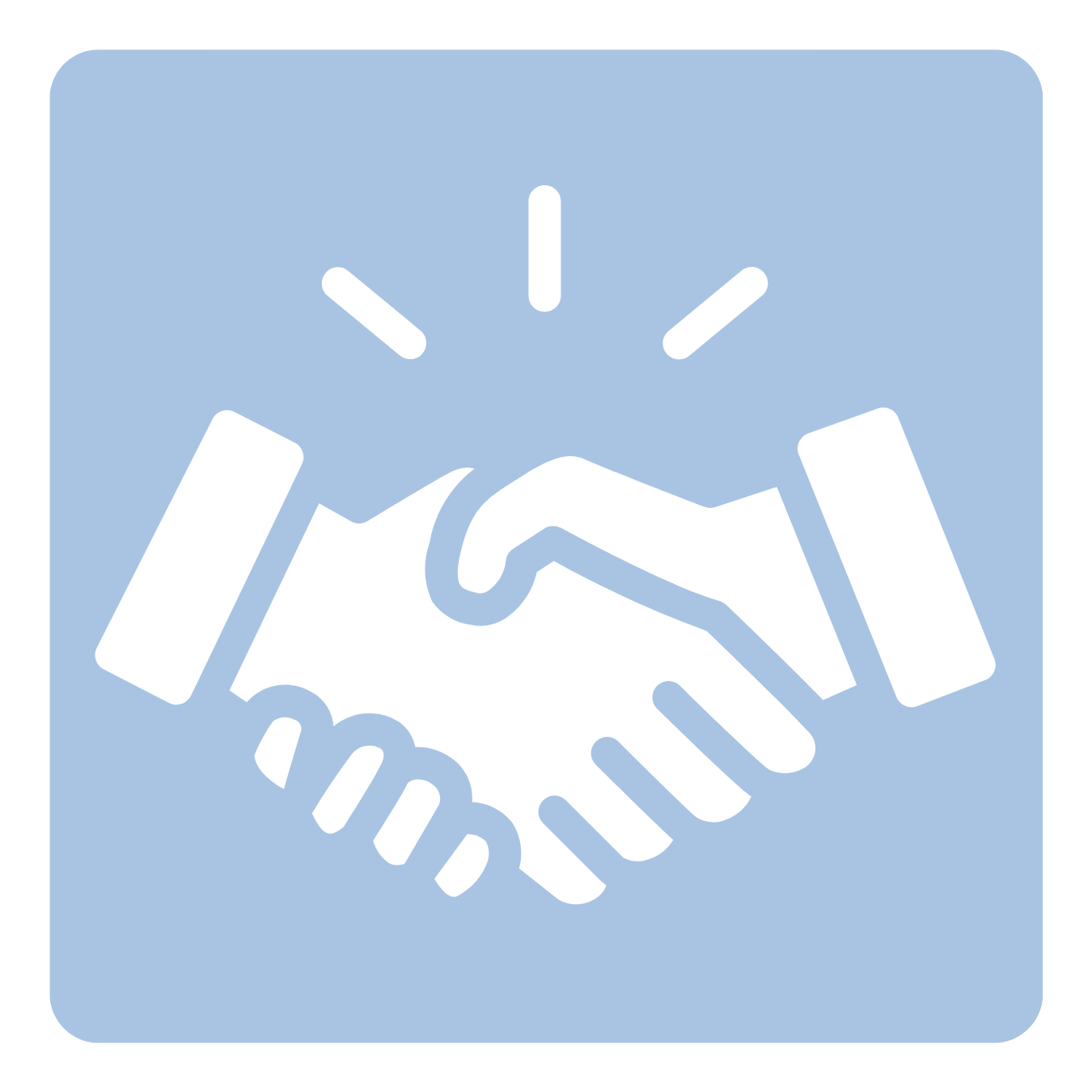 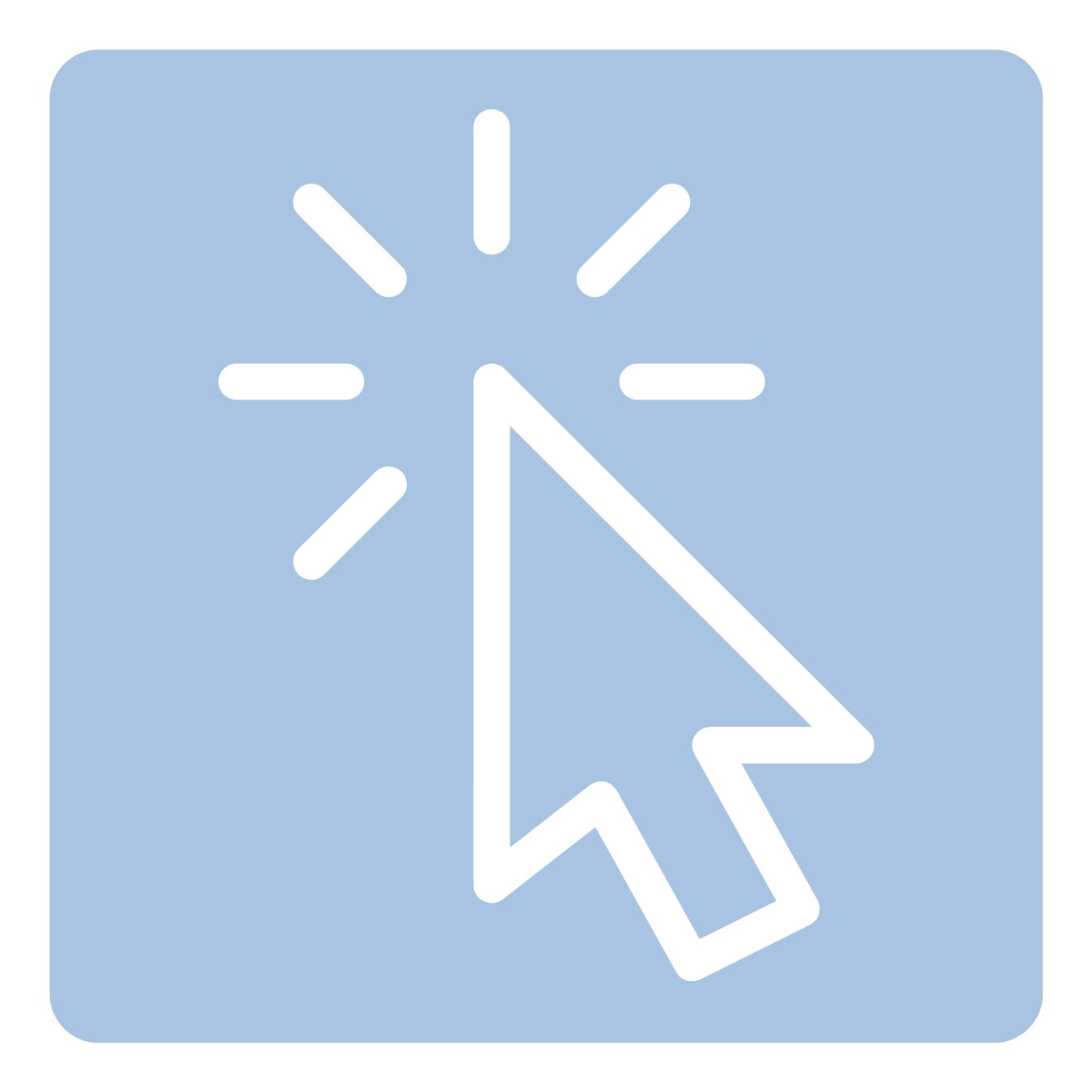 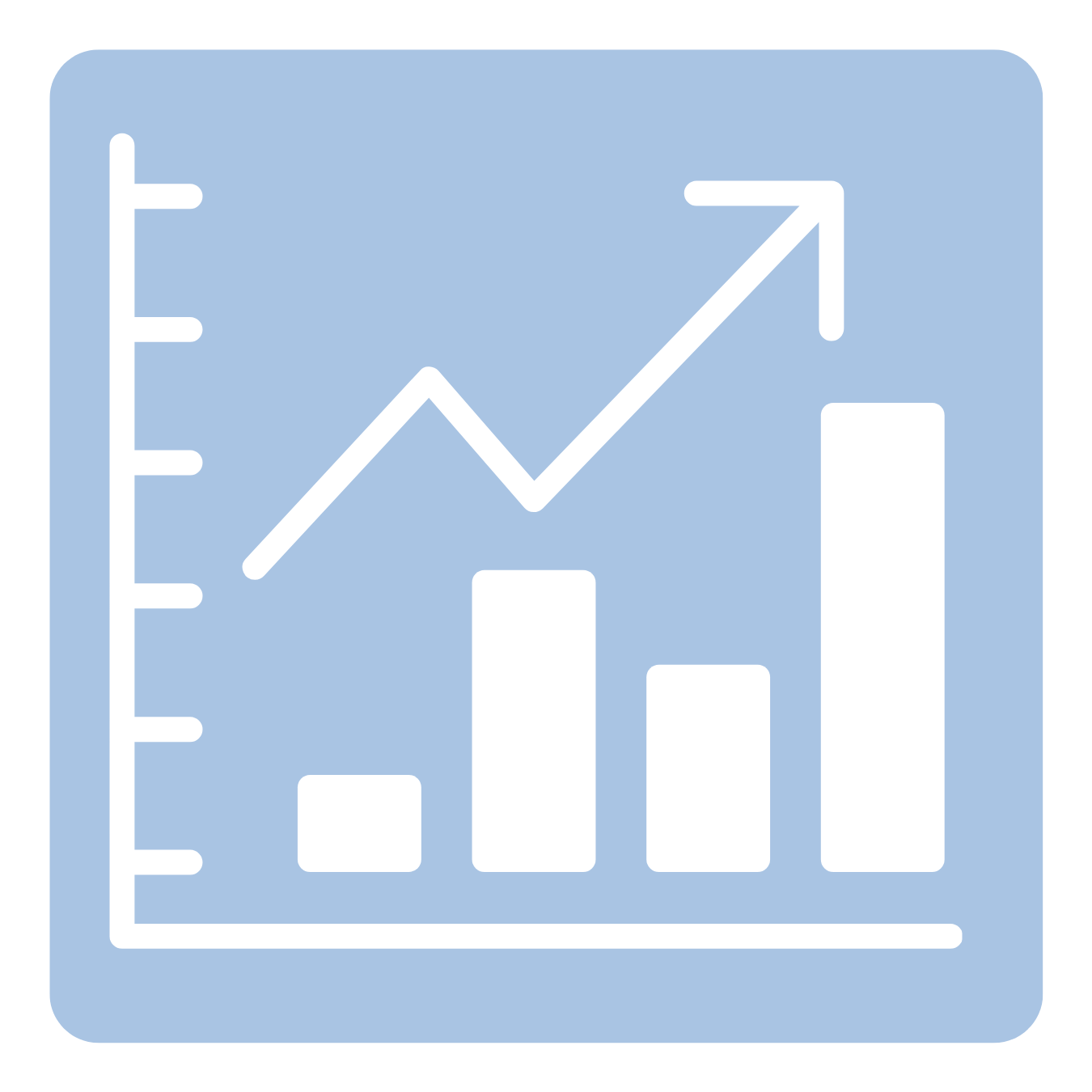 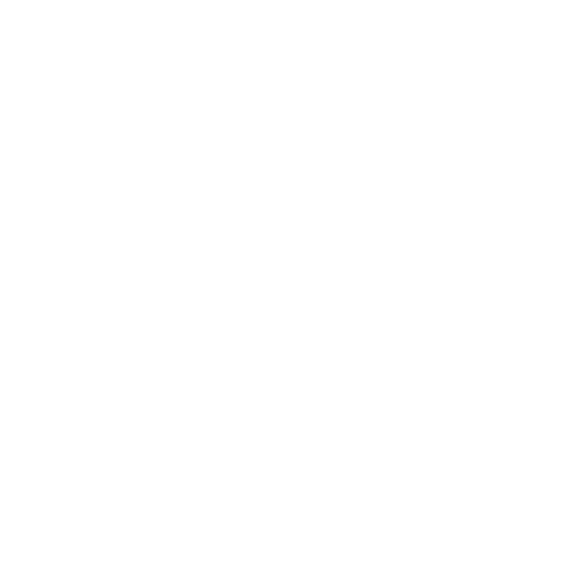 Business Administration
Secondary Division
Administrative Support Concepts - Open Event
Administrative Support Research Project
Administrative Support Team 
Business Law and Ethics
Database Applications
Integrated Office Applications
Legal Office Procedures
Office Systems and Procedures
Office Systems and Procedures, Advanced
Spreadsheet Applications, Fundamental
Spreadsheet Applications, Advanced
Word Processing, Fundamental
Word Processing, Intermediate
Word Processing, Advanced
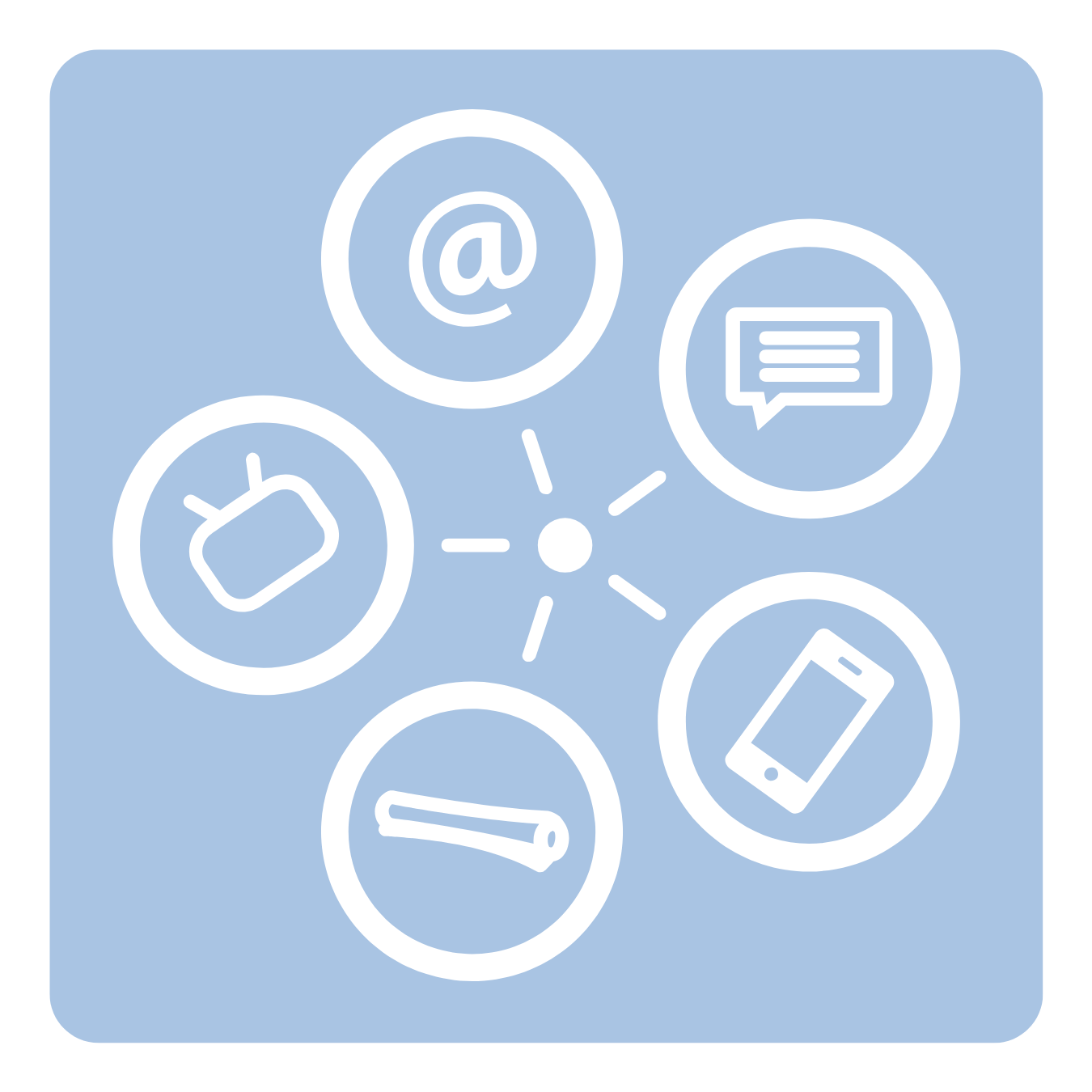 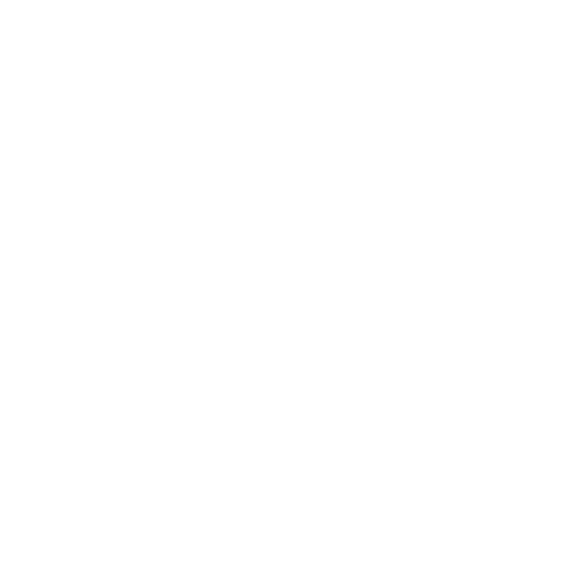 Digital Communications & Design
Secondary Division
Broadcast News Production Team
Computer Animation Team
Computer Modeling
Desktop Publishing, Fundamental
Desktop Publishing, Advanced
Digital Communication and Design Concepts - Open Event
Digital Media Production
Graphic Design Promotion
Podcast Production Team
User Experience Design Team
Video Production Team
Visual Design Team - Pilot
Web Design, Fundamentals of
Website Design Team
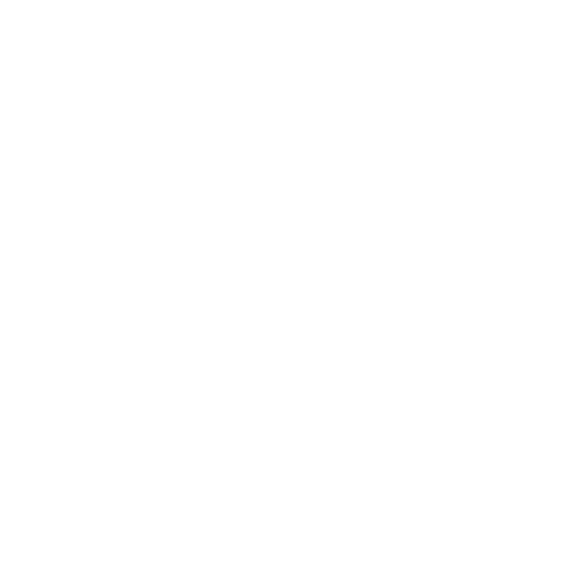 Finance
Secondary Division
Accounting, Fundamental
Accounting, Advanced
Accounting, Payroll
Banking and Finance
Economic Research Individual
Economic Research Team
Financial Analyst Team
Financial Math and Analysis Concepts - Open Event
Personal Financial Management
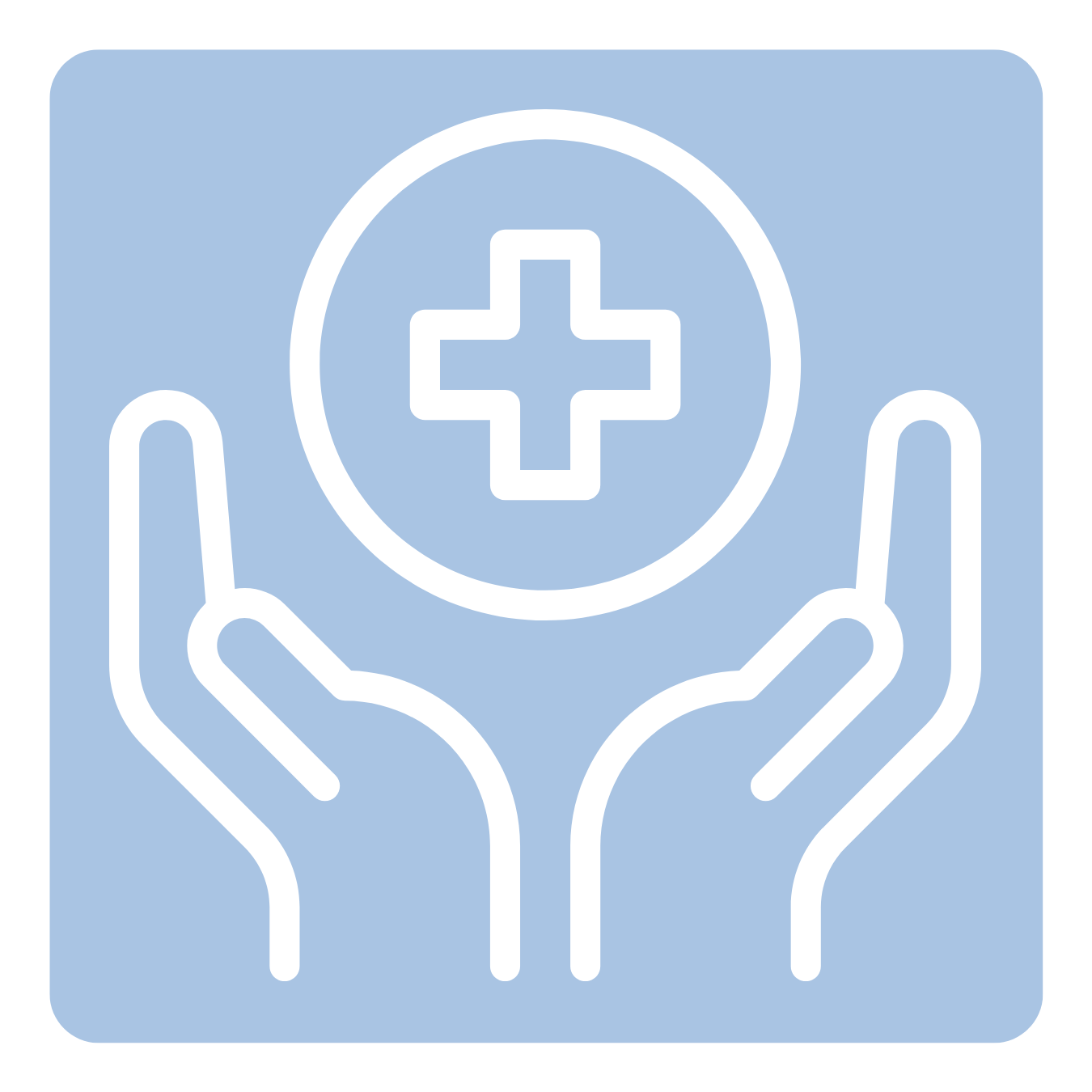 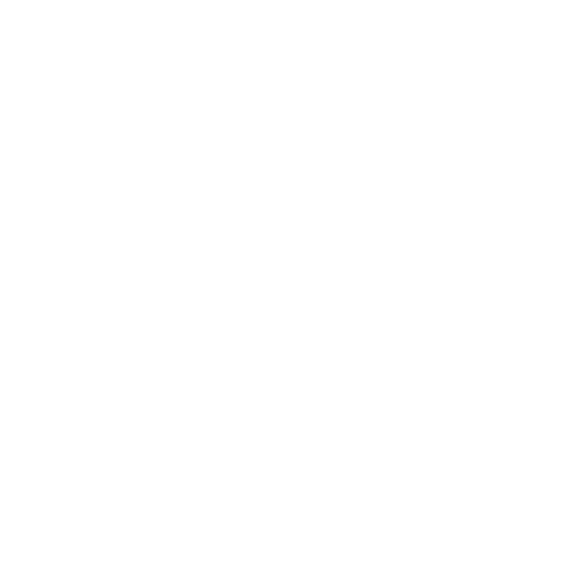 Health Administration
Secondary Division
Health Administration Procedures
Health Insurance and Medical Billing
Health Research Presentation
Medical Coding
Health Administration Concepts - Open Event
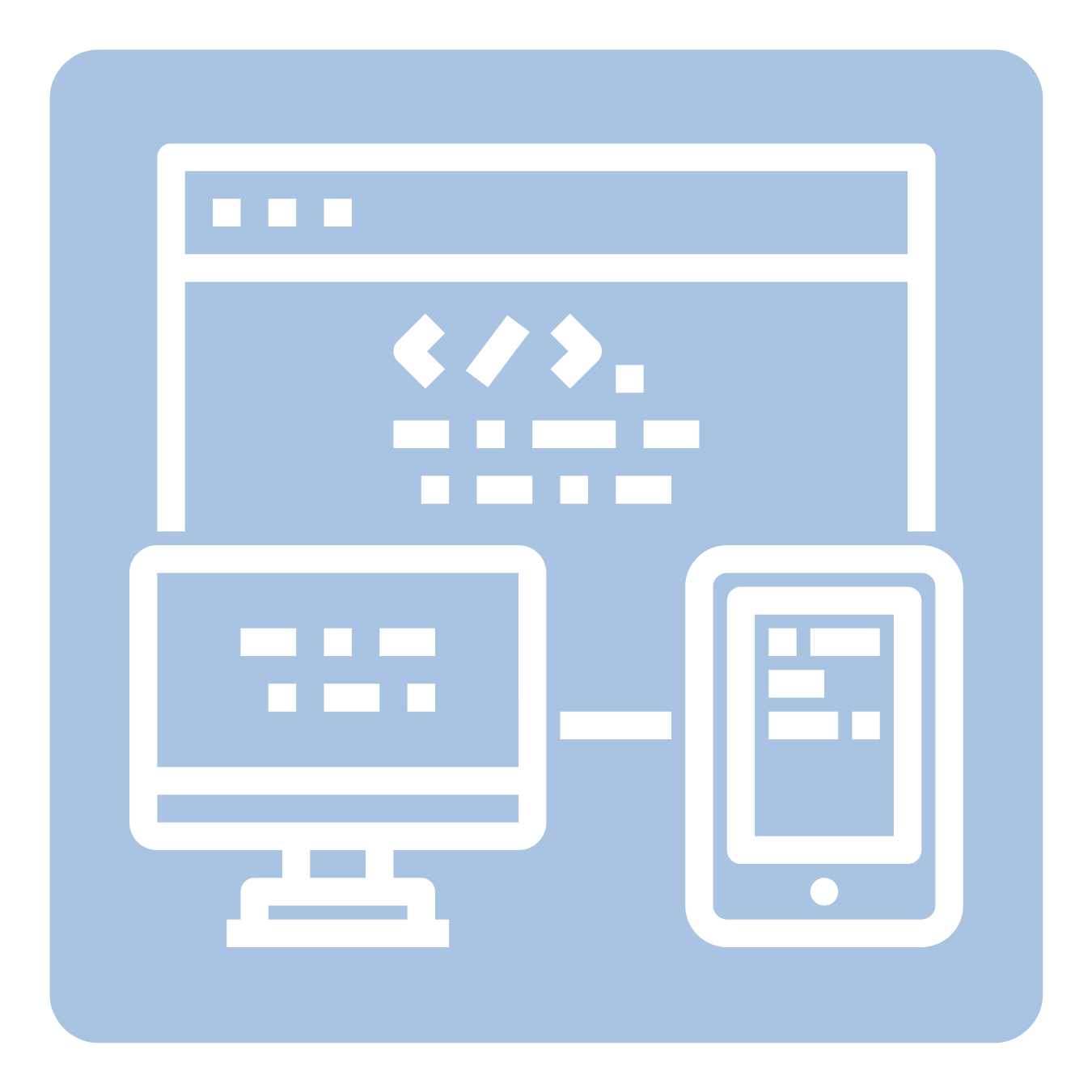 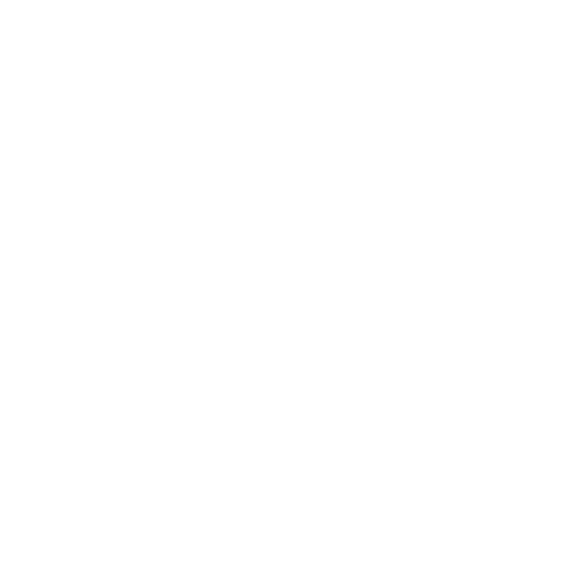 Management Information Systems
Secondary Division
C# Programming 
C++ Programming 
Computer Network Technology 
Computer Programming Concepts - Open 
Computer Security 
Device Configuration & Troubleshooting 
Information Technology Concepts - Open  
Java Programming 
Linux Operating System Fundamentals 
Network Administration Using Cisco® 
Network Design Team  
Python Programming 
Server Administration Using Microsoft® 
SQL Database Fundamentals
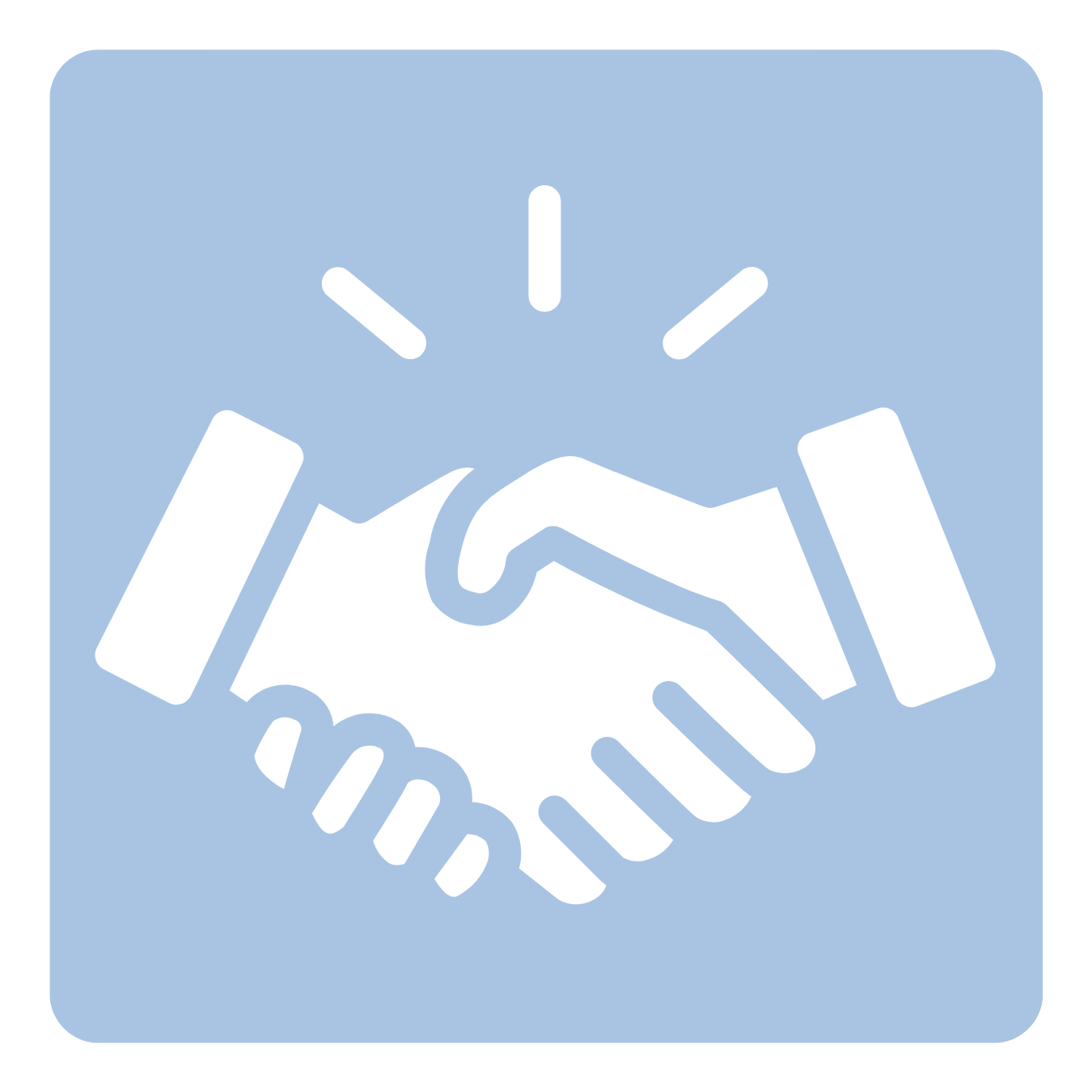 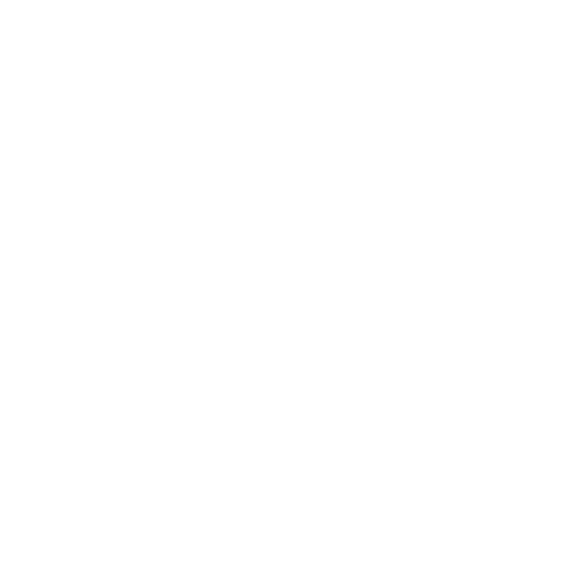 Management, Marketing & Communications
Secondary Division
Digital Marketing Concepts - Open Event
Entrepreneurship
Ethics and Professionalism
Global Marketing Team
Human Resource Management
Interview Skills
Interview Skills, Advanced
Management, Marketing, and Human Resources Concepts - Open Event
Meeting and Event Planning Concepts - Open Event
Parliamentary Procedure Concepts - Open Event
Parliamentary Procedure Team
Presentation Individual
Presentation Team
Small Business Management Team
Speech, Extemporaneous
Speech, Prepared
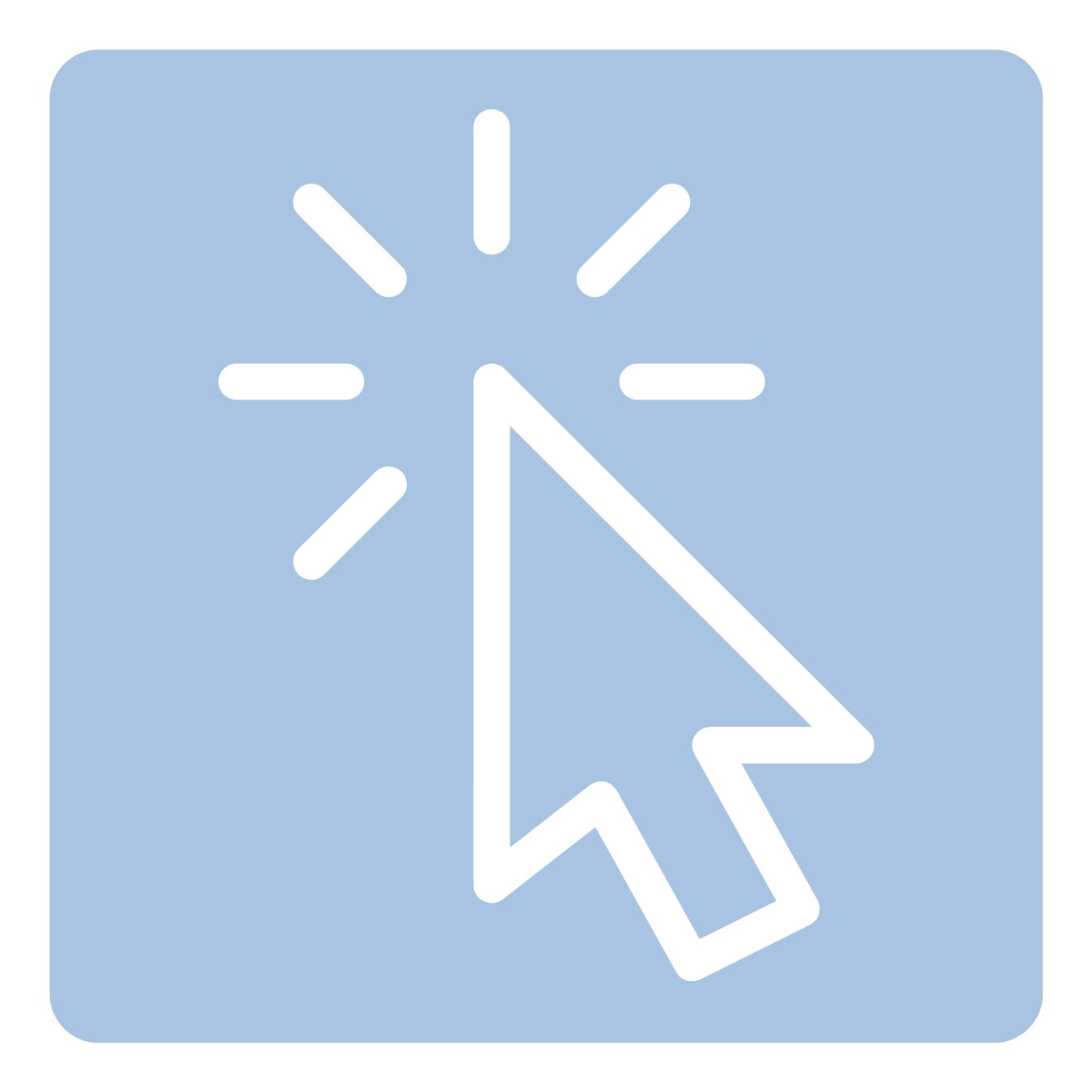 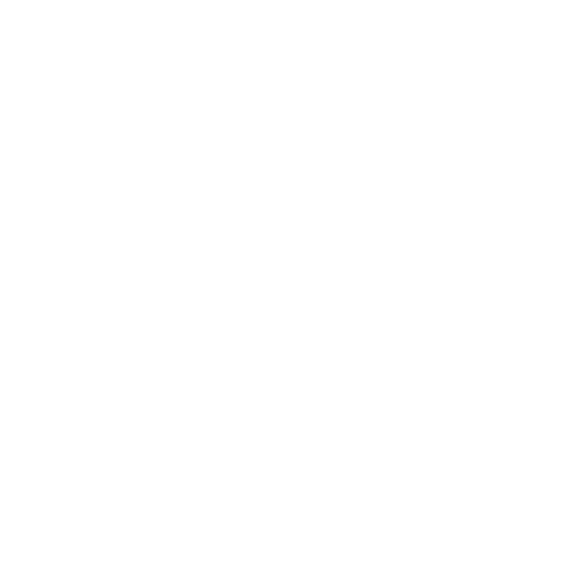 Virtual Competitions (National Level Only)
Secondary Division – Register by December 1 
2D Animation Team - Pilot
Cybersecurity/Digital Forensics
Esports Team - Pilot
Ethical Leadership and Decision-Making Team - Pilot
Financial Portfolio Management Team
Mobile Applications
Promotional Photography
Social Media Marketing Campaign Team - Pilot
Software Engineering Team
Start-up Enterprise Team
Virtual Branding Team
Virtual Multimedia and Promotion Individual
Virtual Multimedia and Promotion Team
Web Application Team
Industry Certifications
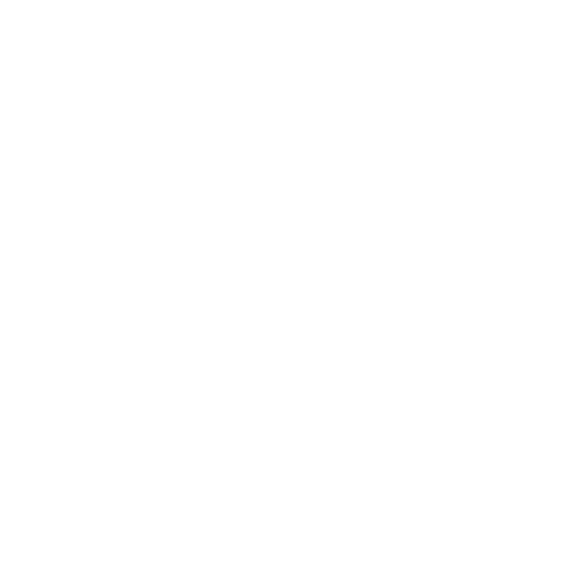 2022-2023
BPA Events
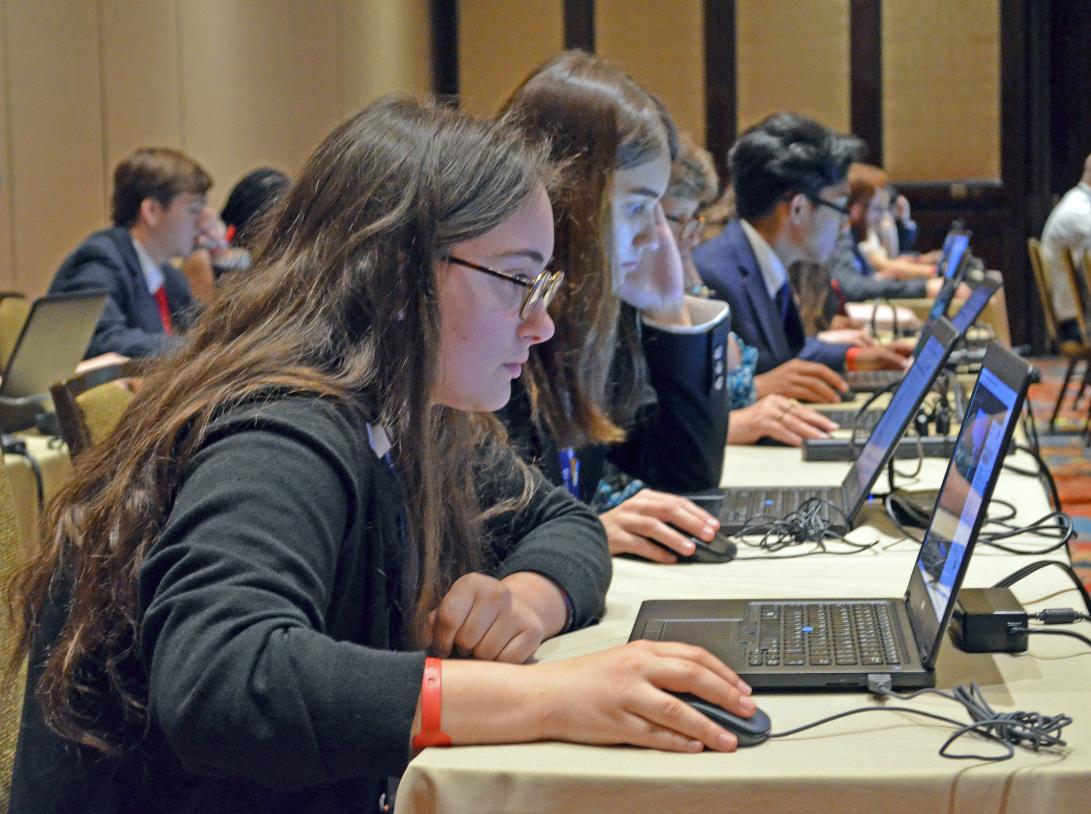 Obtained valuable certifications at the National Leadership Conference

19 competitions at nationals include required certification exams

Discounted passes to open certification labs provide access to dozens of other exams, including 31 aligned with other competitions
Torch Awards Program
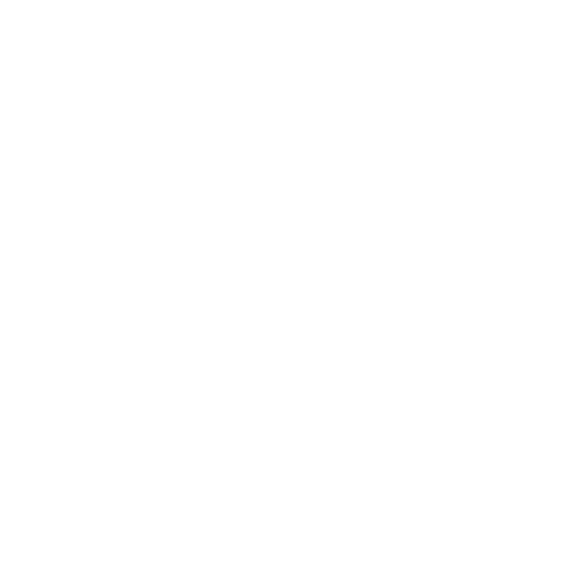 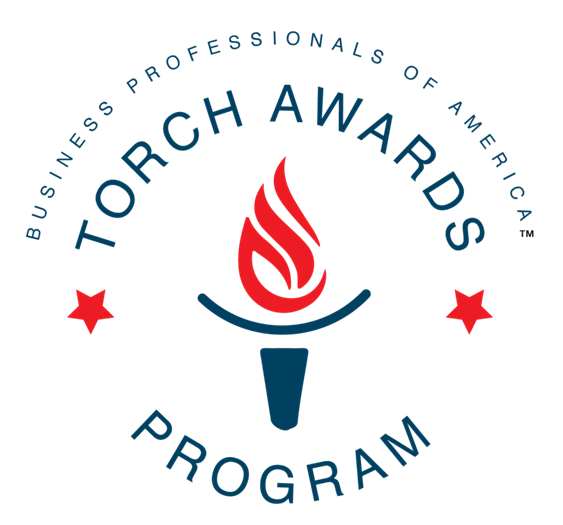 2022-2023
BPA Events
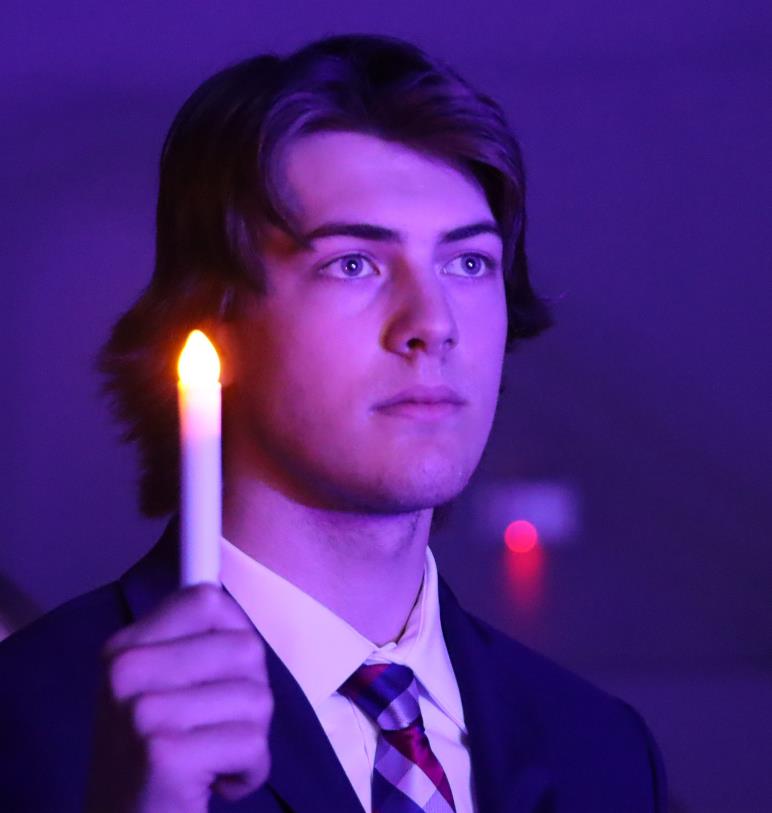 Torch Awards promote leadership, professionalism, and community engagement—key characteristics of well-rounded citizens. 

By completing diverse activities in seven Torch categories, members earn recognition at the chapter, state, and national levels.
National Torch Ceremony
Developing Student Leaders
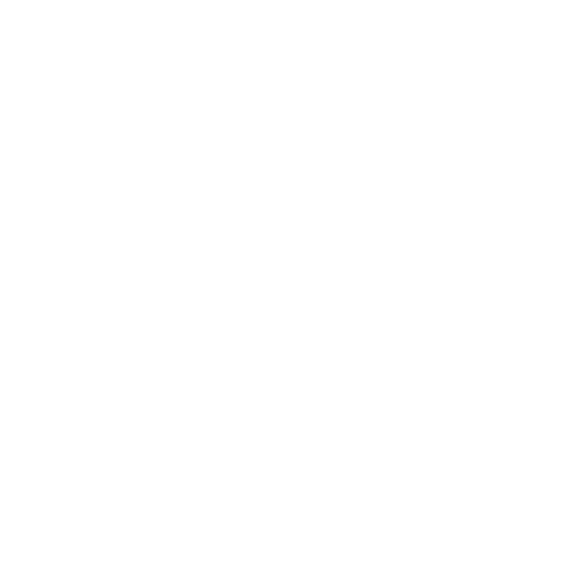 2022-2023
BPA Events
Leadership opportunities

Chapter, regional, state, and executive officers play important roles in planning and implementing BPA programs.

Members have access leadership workshops and training opportunities.
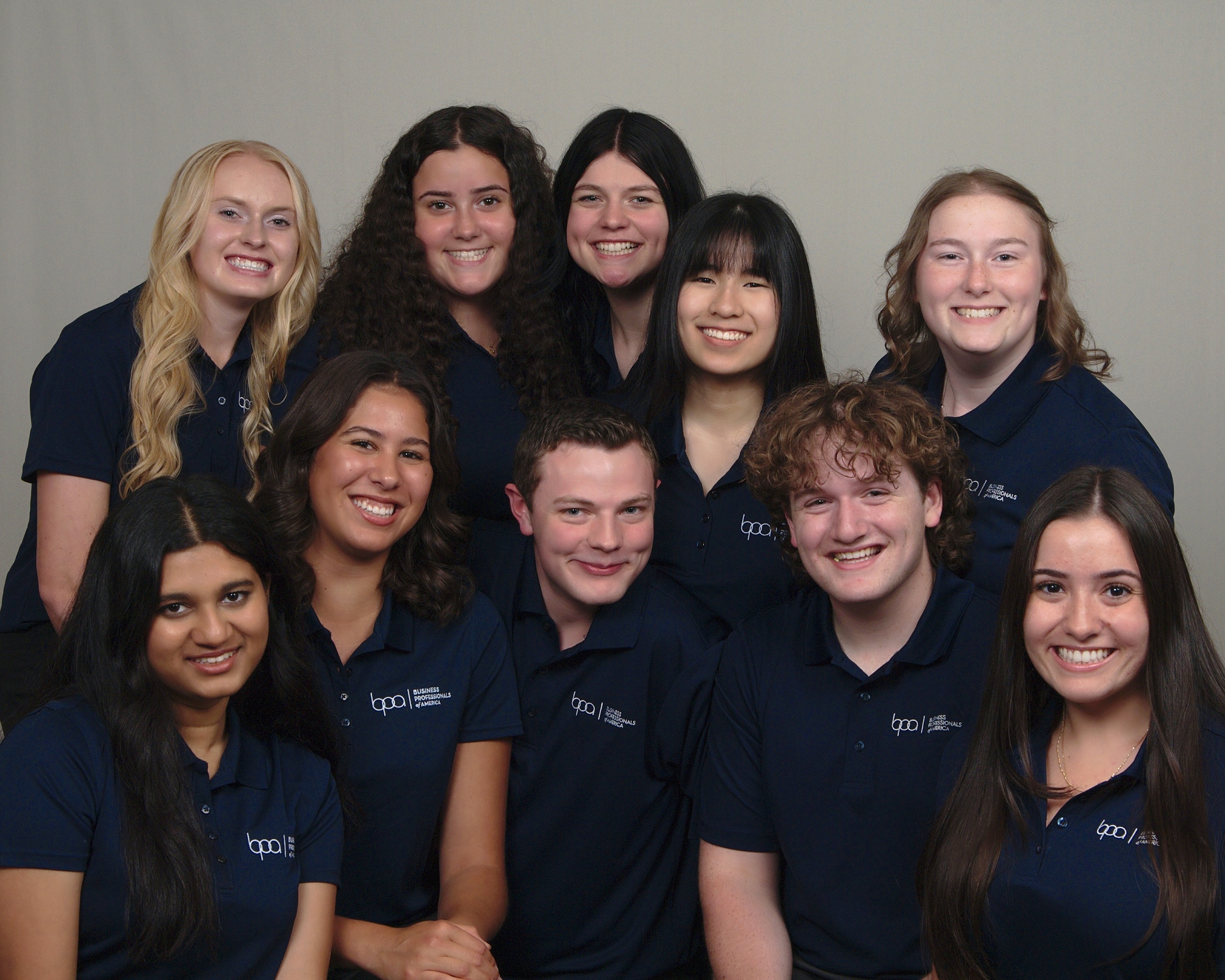 2023–2024 Executive Council  National student leadership team
BPA Cares Program
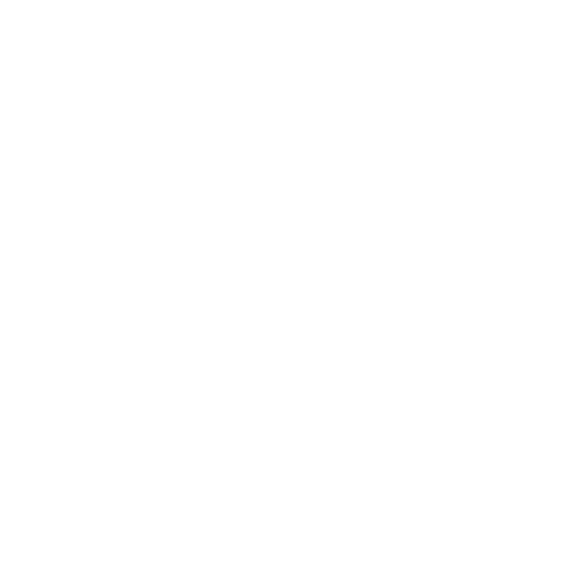 2022-2023
BPA Events
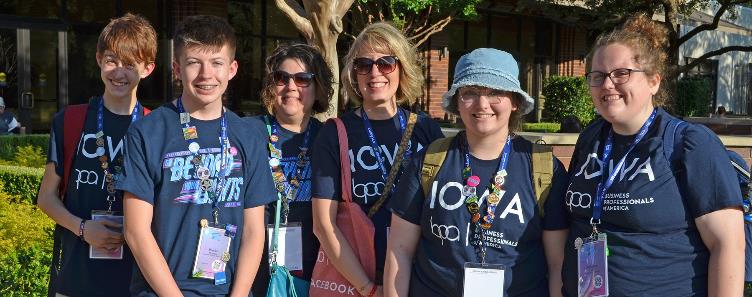 Service to the Community

BPA Cares encourages chapters and members to participate in service projects that help others, promote community betterment, or improve their schools.

Chapters and members can earn BPA Cares Awards for their outstanding commitment to community service.
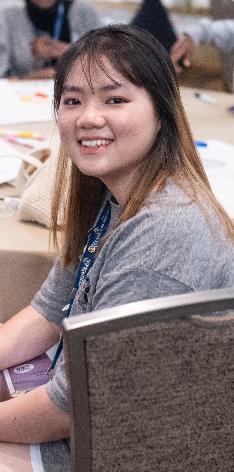 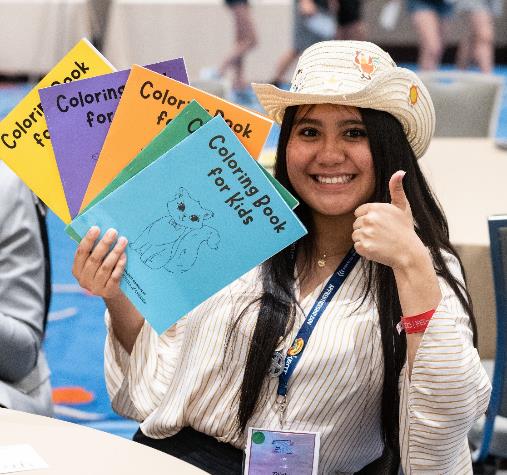 Blood Drives  Food Pantries  Coat Drives  Special Olympics  Military and Veterans  Safety Awareness  Environmental Action  And More!
National Leadership Conference
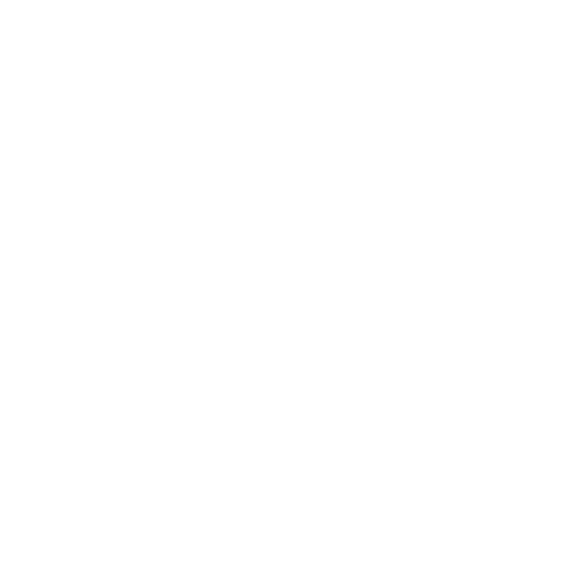 2022-2023
BPA Events
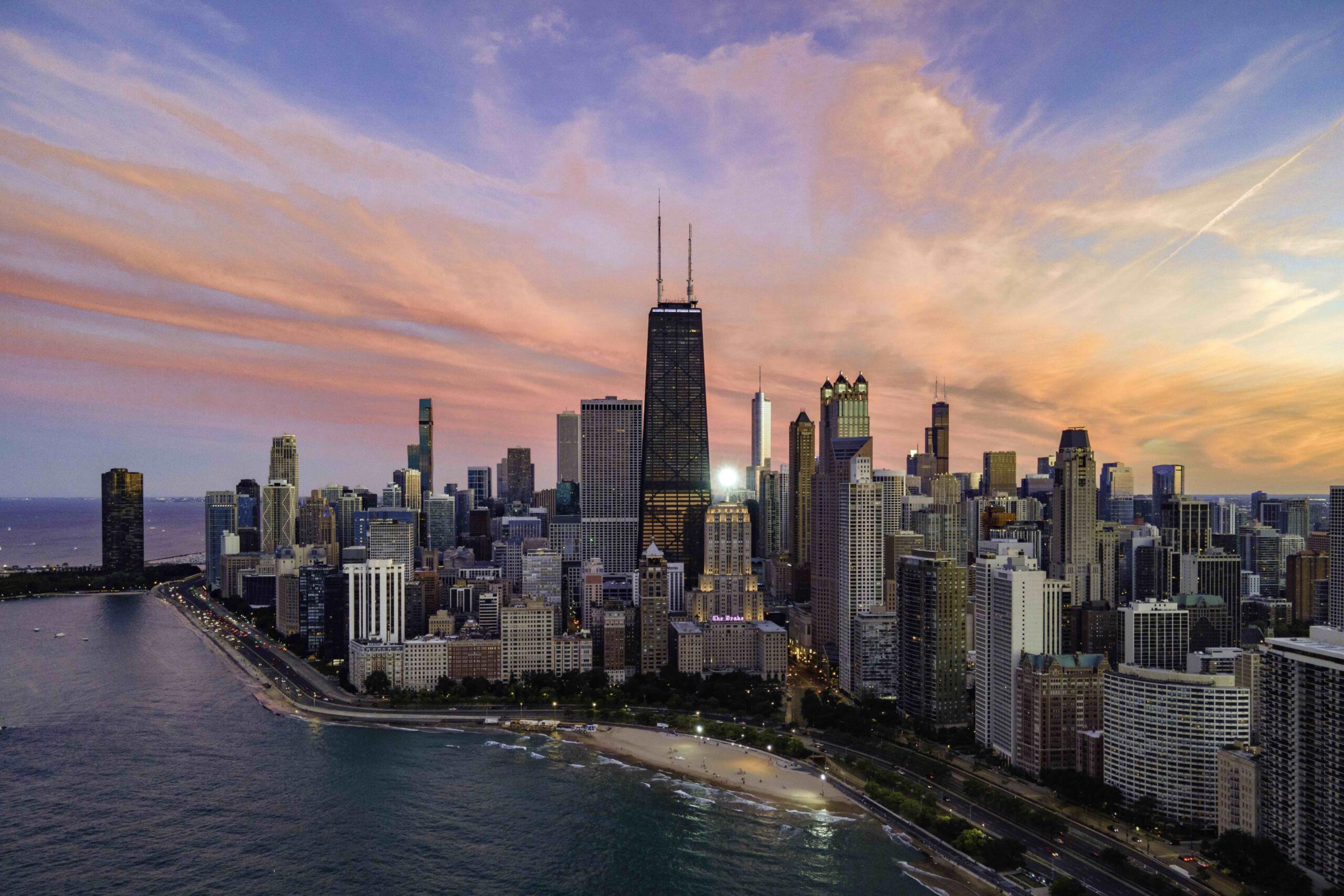 Future Sites

2025
Orlando
May 7–11

2026
Nashville
May 6–10

2027
Denver
May 5–9
May 10-14, 2024  Chicago, Illinois
More Benefits of BPA
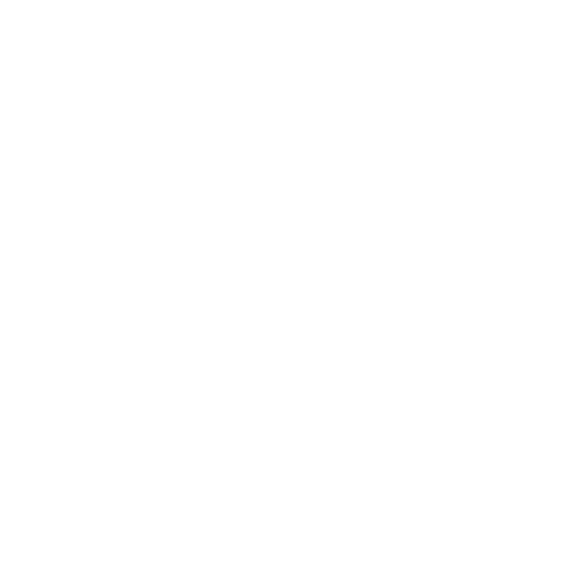 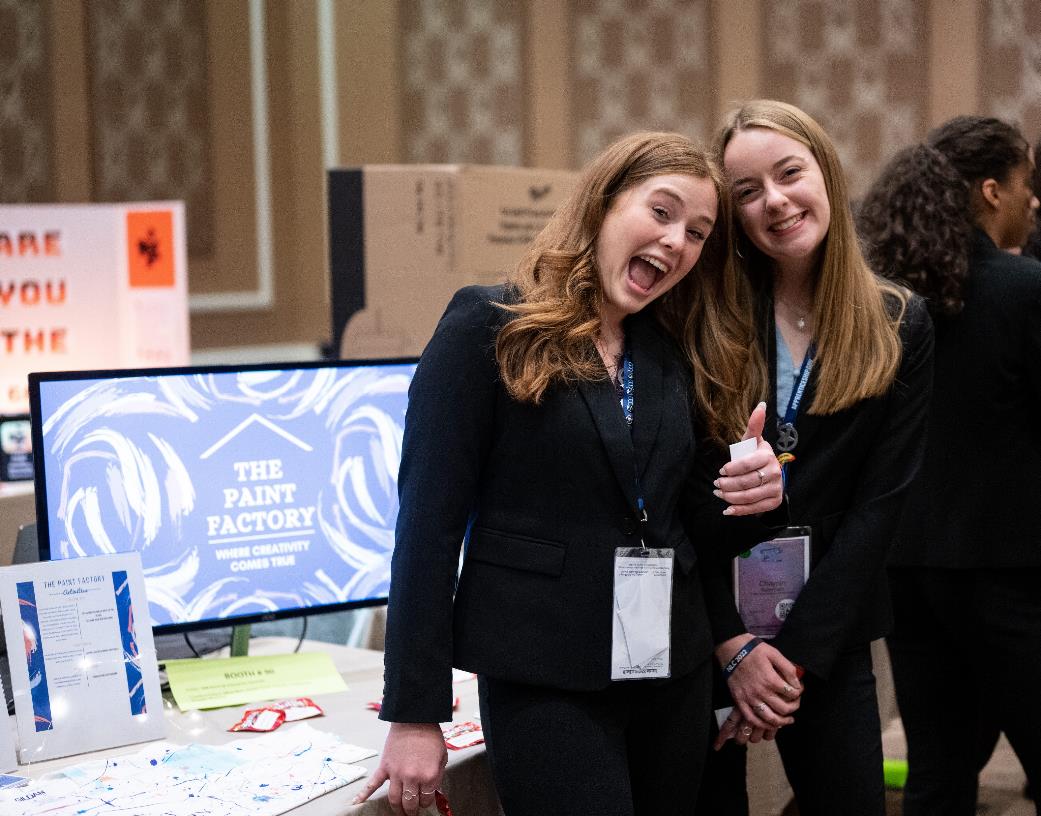 National awards for chapter, advisor, and member achievements
National partner competitions
Student scholarships
Webinars for advisors and student members
Chapter handbook, member recruitment materials, custom chapter logo package, and other resources for advisors
BPA National Showcase
BPA Community
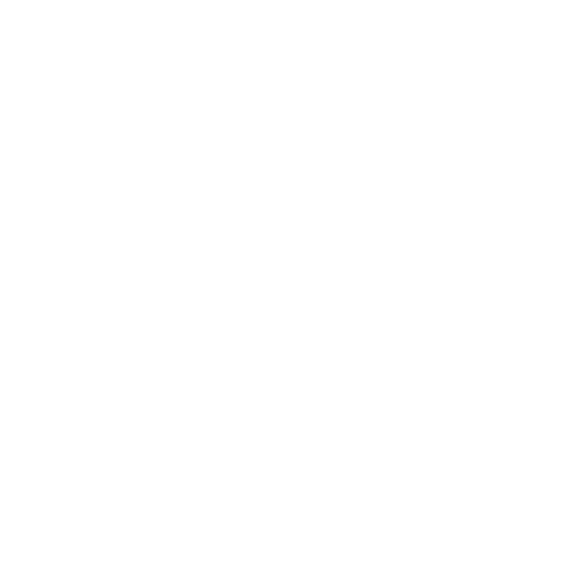 2022-2023
BPA Events
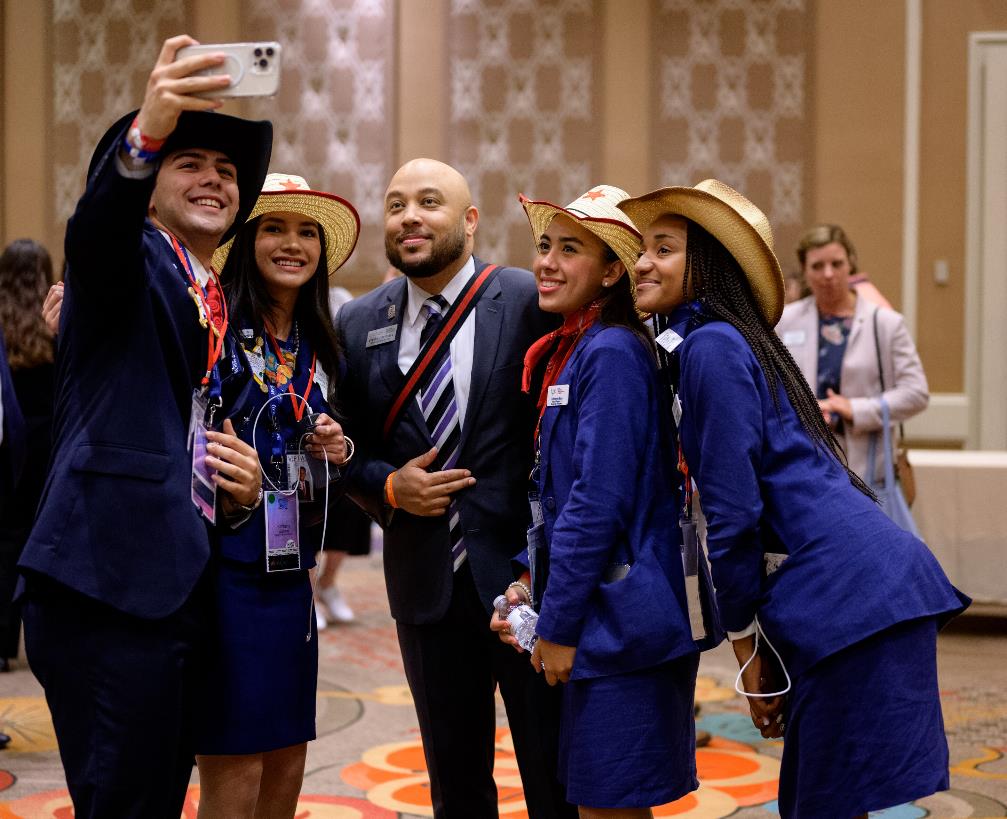 BPA Culture

BPA members, advisors, staff, and other stakeholders love the organization and are part of a supportive community united in  promoting and celebrating Career and Technical Education, learning, and student success.
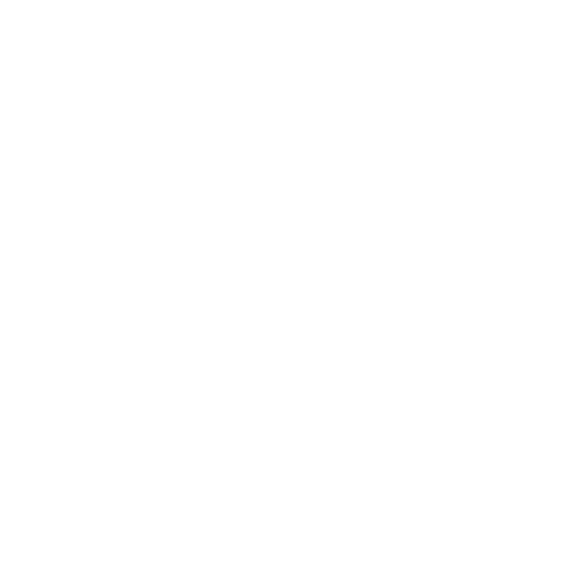 For more information
BPA National Center
700 Morse Road, Suite 201
Columbus, OH 43214

Patrick Schultz
Director of Membership & Technology
pschultz@bpa.org
www.BPA.org
We would love to have you join us!
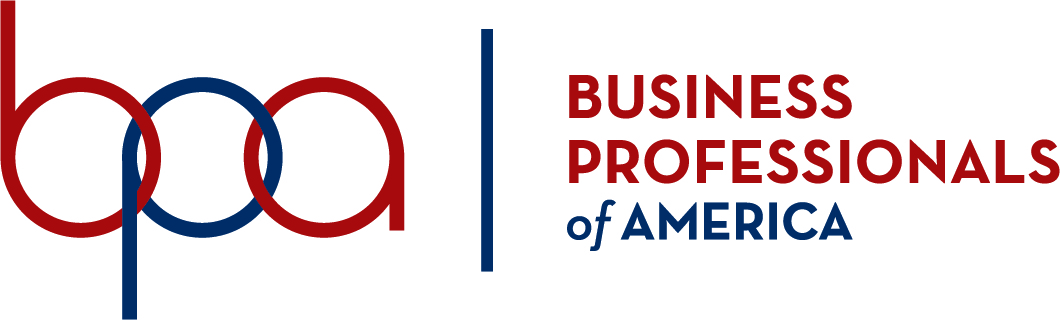